Title of the paper
Author1, Author2, Author3
Department and Institute with full address
E-mail: author 1@..................
xxx-NCWAM 2025
EXPERIMENTAL PROCEDURE OR MATHEMATICAL MODELLING
ABSTRACT
A Finite-Volume (FV) based 2-D axisymmetric diffusion-flame model is developed to study the combustion phenomenon in a confined reactor.
RESULTS
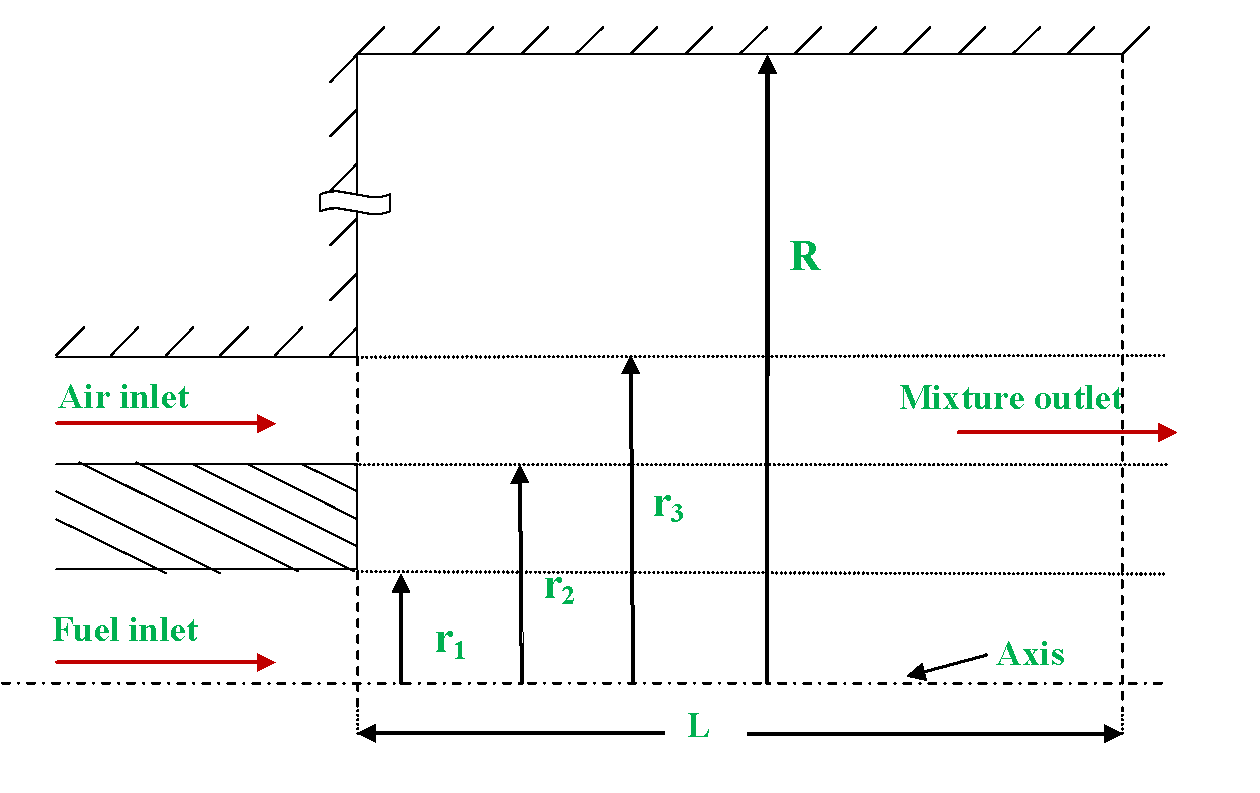 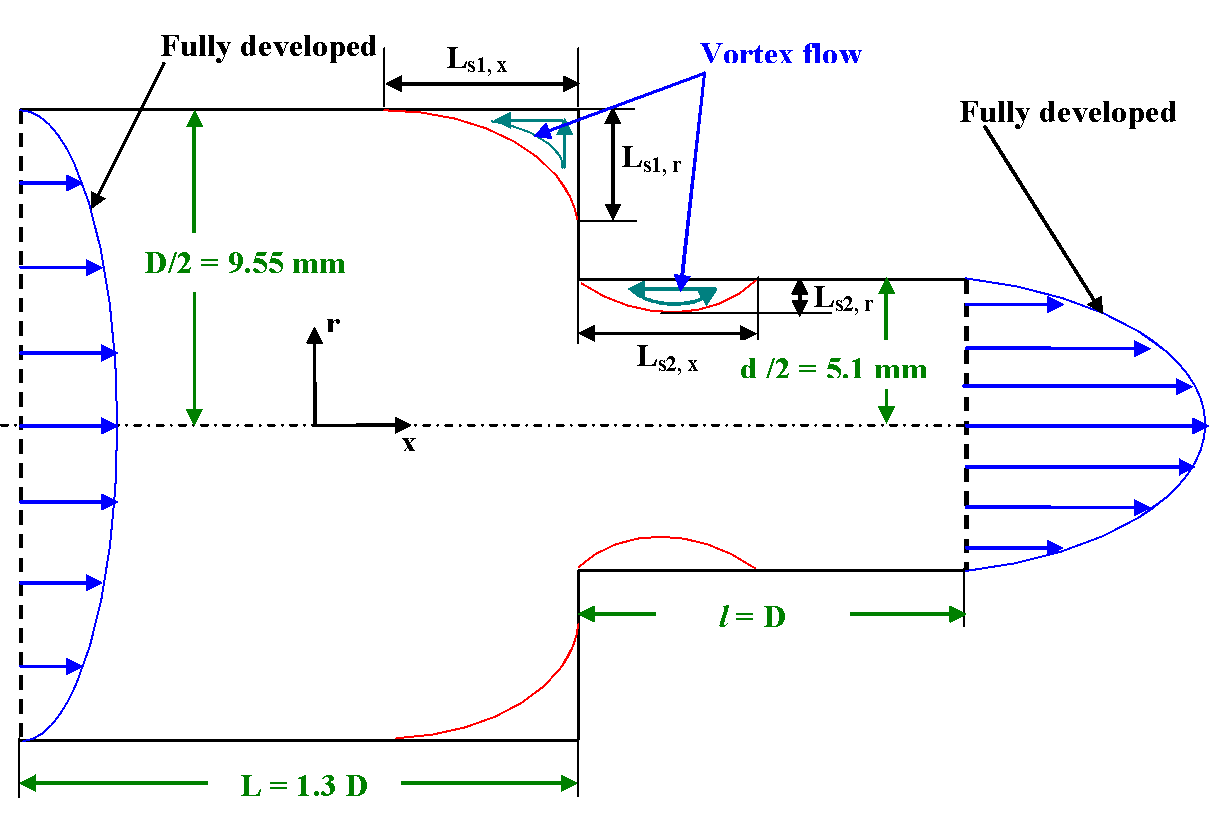 Figure 3 Caption
Figure 1 Caption
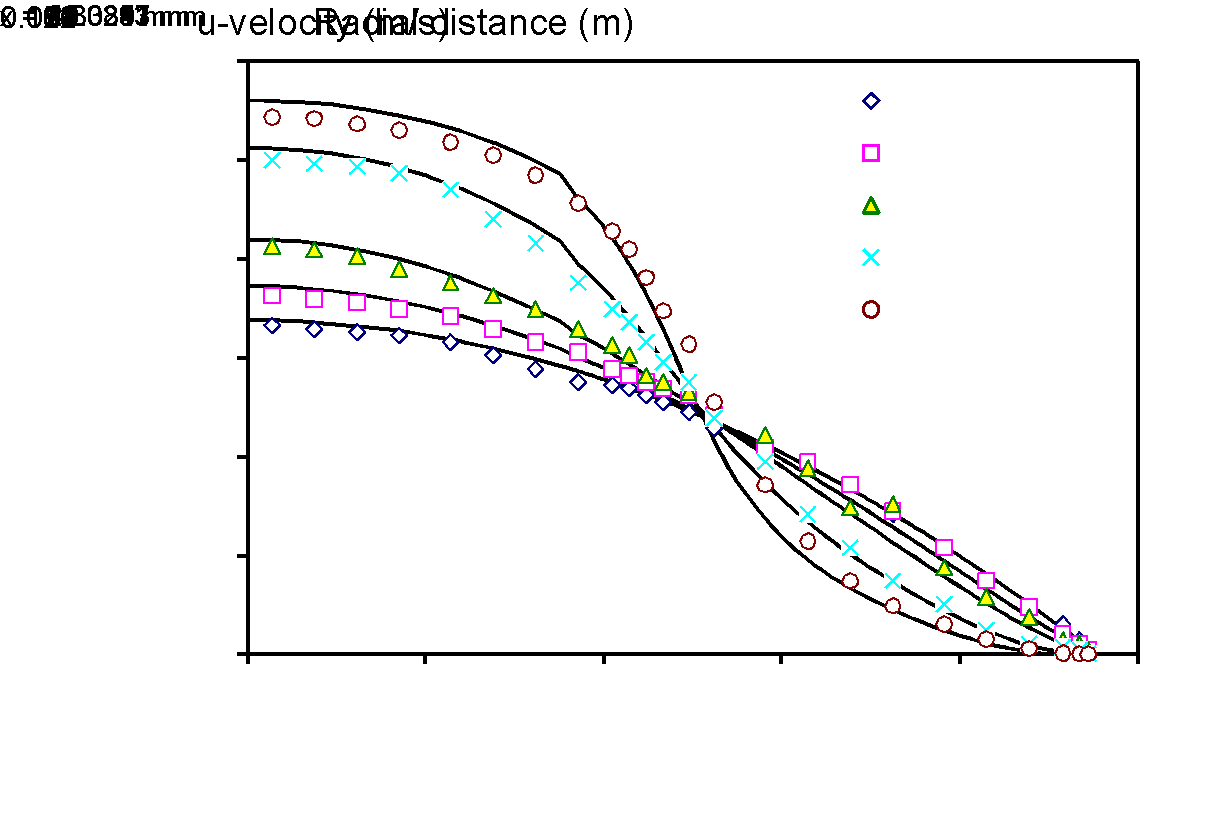 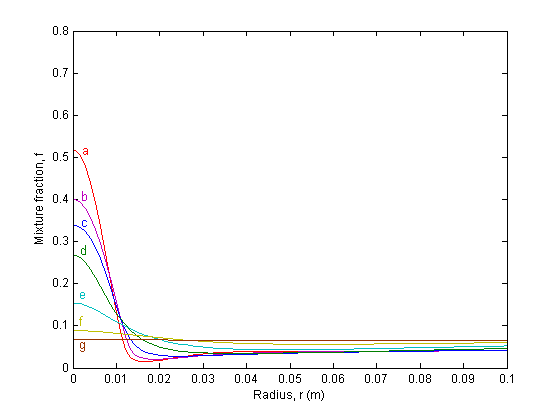 a: x=95 mm 
b: x=175 mm 
c: x=246 mm 
d: x=327 mm 
e: x=398 mm 
f: x=436 mm 
g: x=632 mm
Figure 2 Caption
Figure 4 Caption
REFERENCES
CONCLUSIONS
National Conference on Challenges in Welding and Additive Manufacturing (NCWAM 2025), 27th & 28th February 2025, BITS-Pilani, Hyderabad Campus